La Suisse
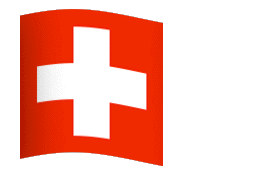 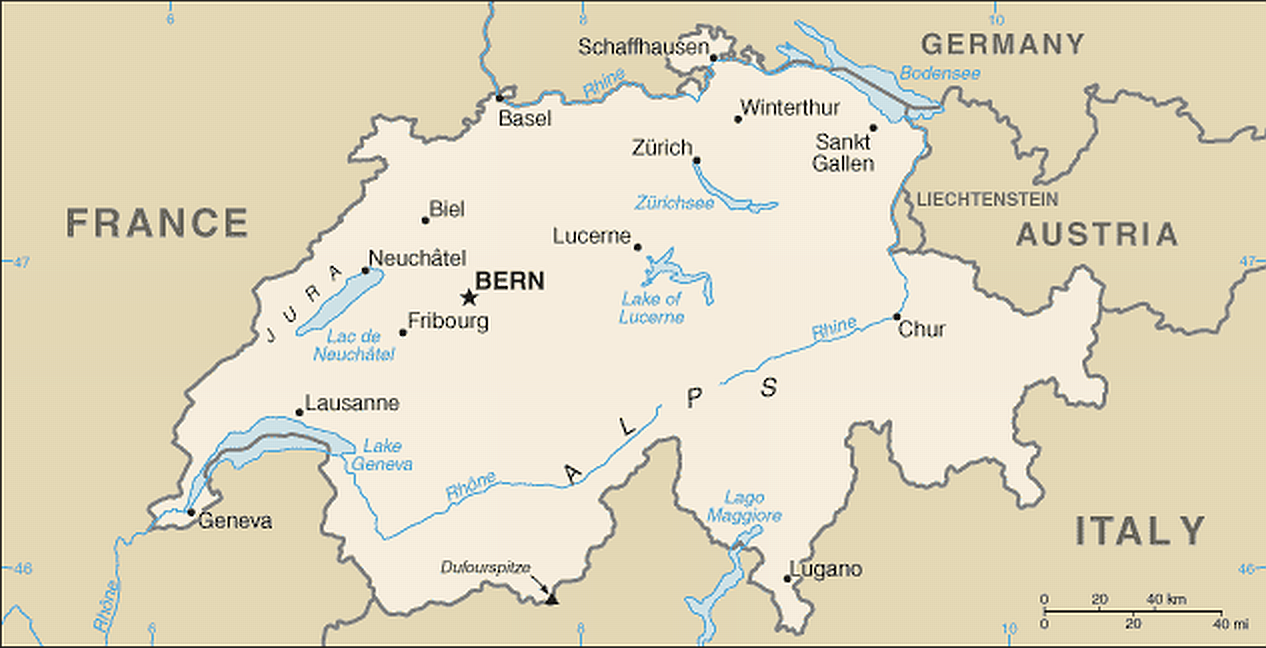 La Suisse est un petit pays.Le Canada est un très grand pays.
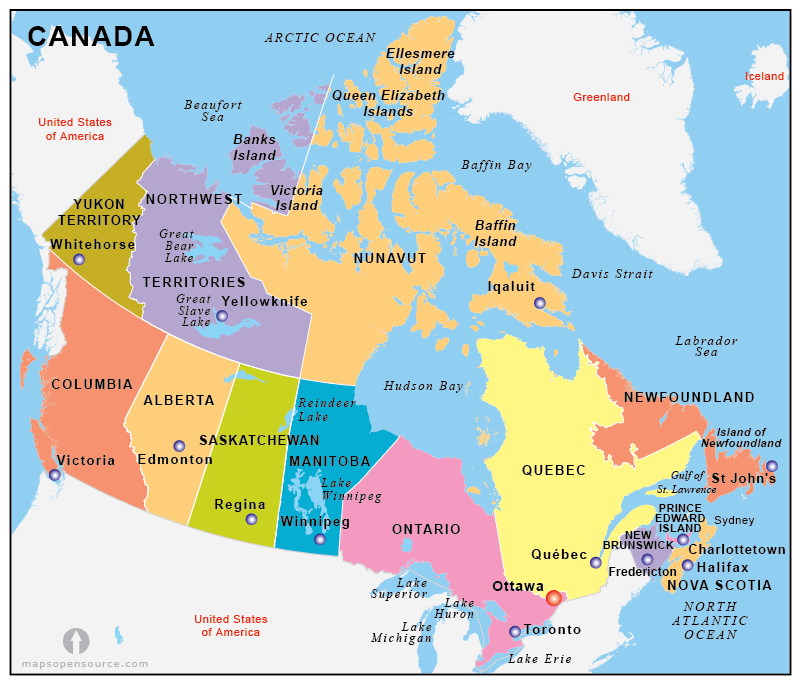 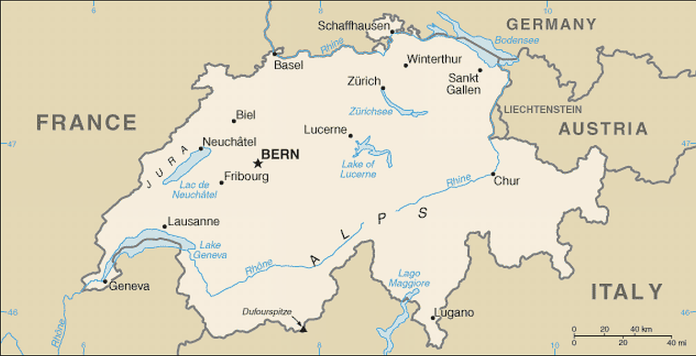 Le Canada est entouré par 3 océans et 1autre pays.La Suisse est entourée par 5 autres pays.
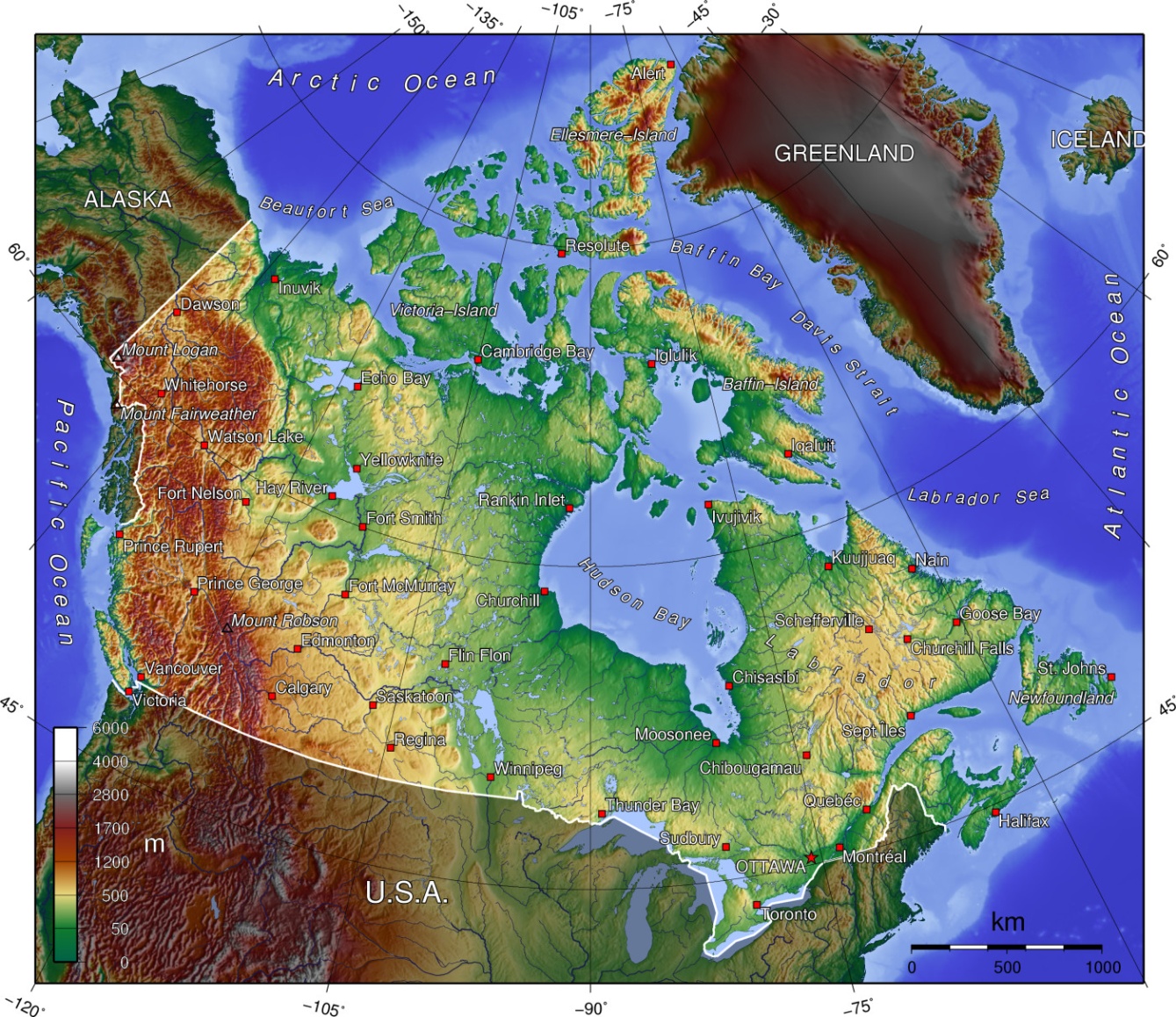 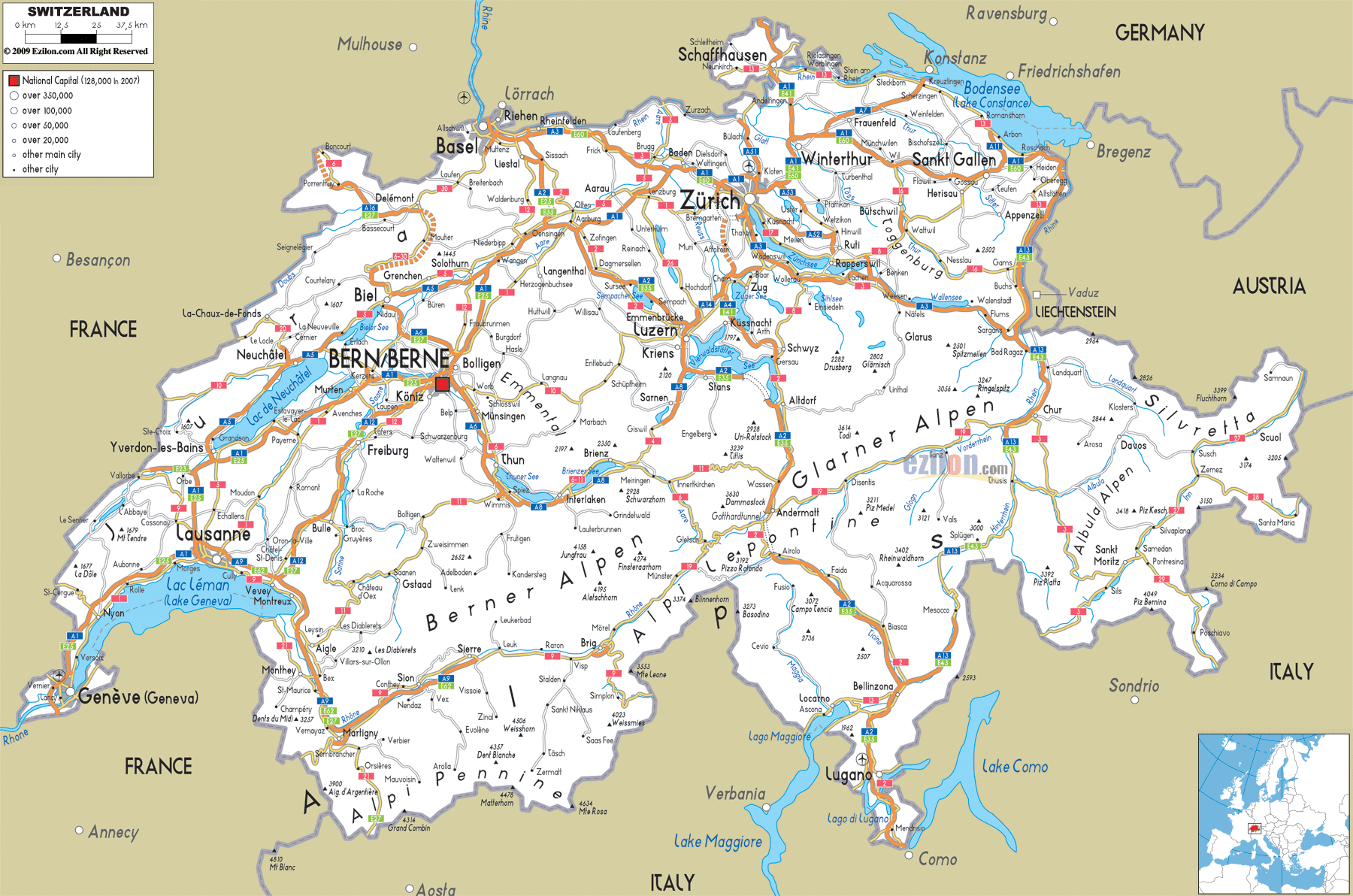 La forme du drapeau suisse est un carré pas un rectangle.
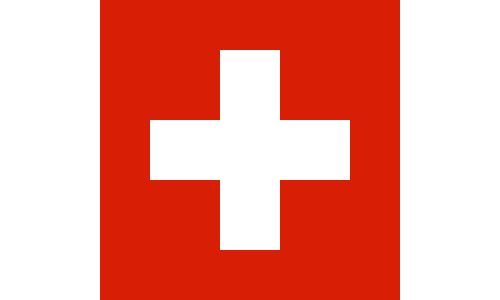 Il y a beaucoup de montagnes en suisse.
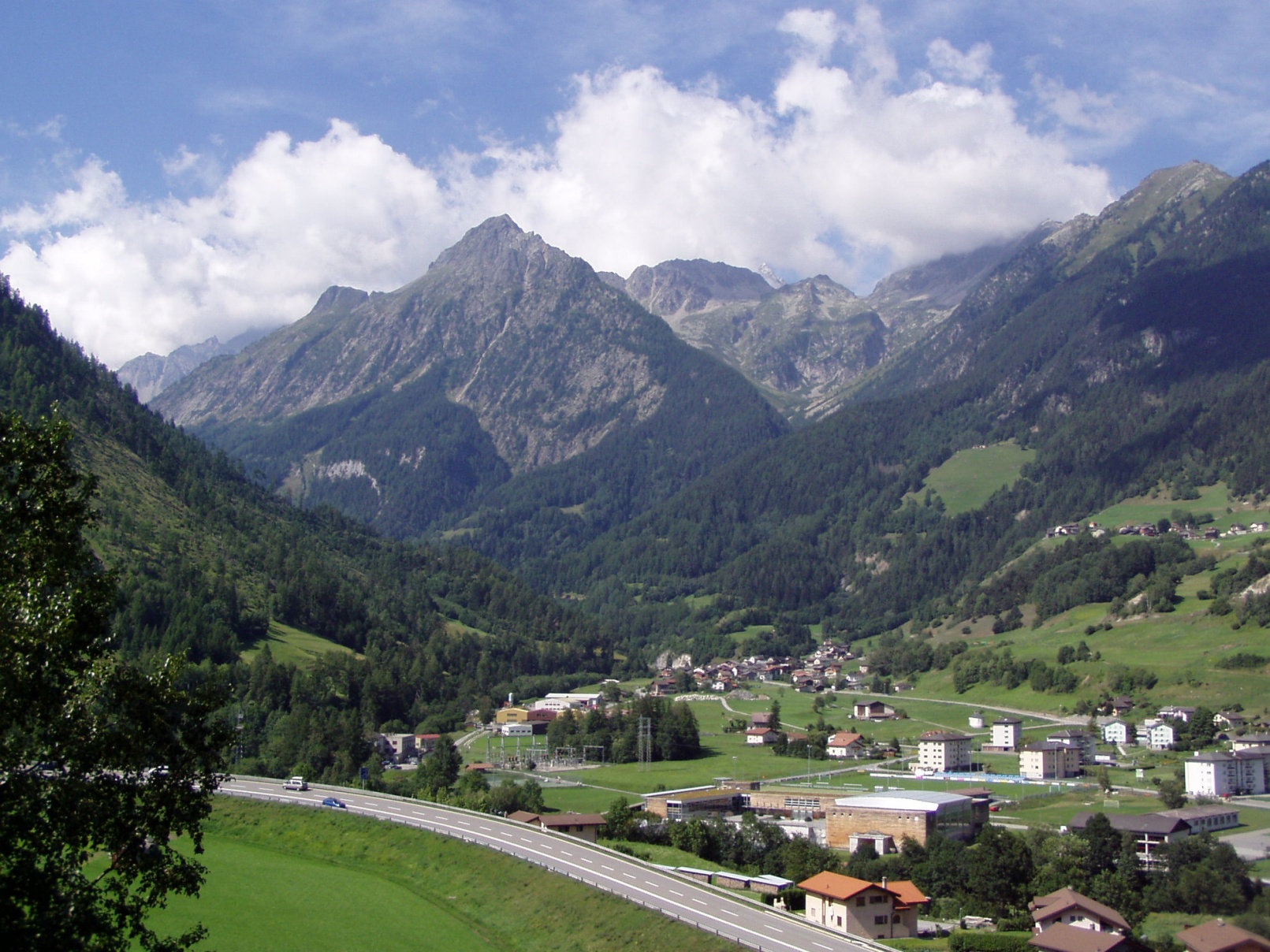 Une montagne fameuse est le Matterhorn
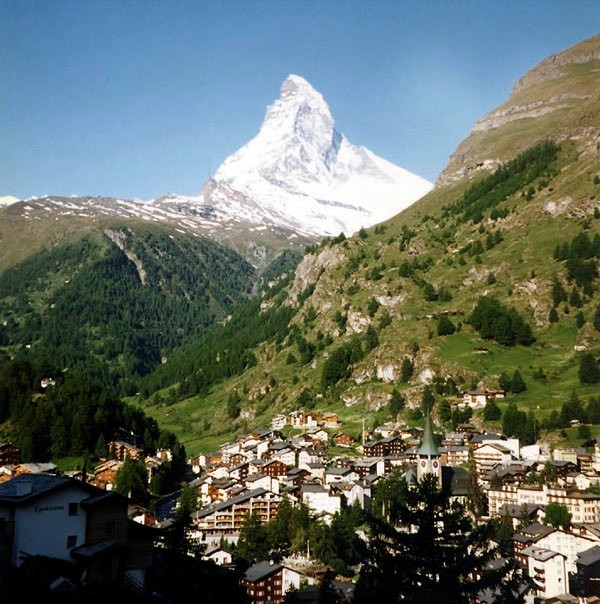 Au Canada il y a 2 langues officielles: l’anglais et le français.En Suisse il y a 4 langues officielles: l’allemand, le français, l’italien, le romansch
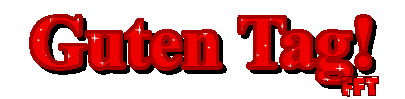 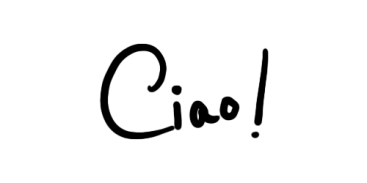 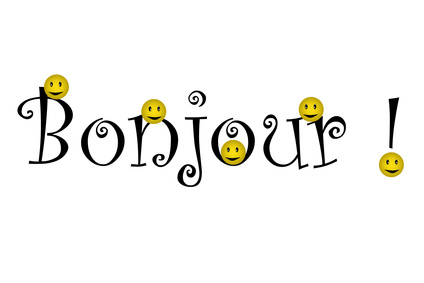 Grüetzi
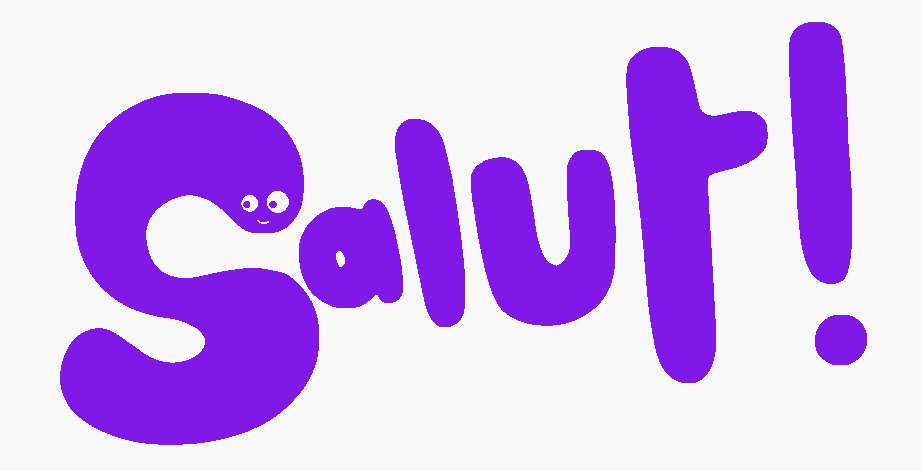 allegra
Le fromage suisse est bon. Un repas suisse est le fondu.
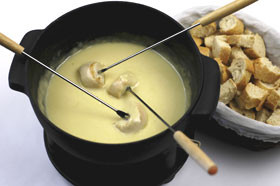 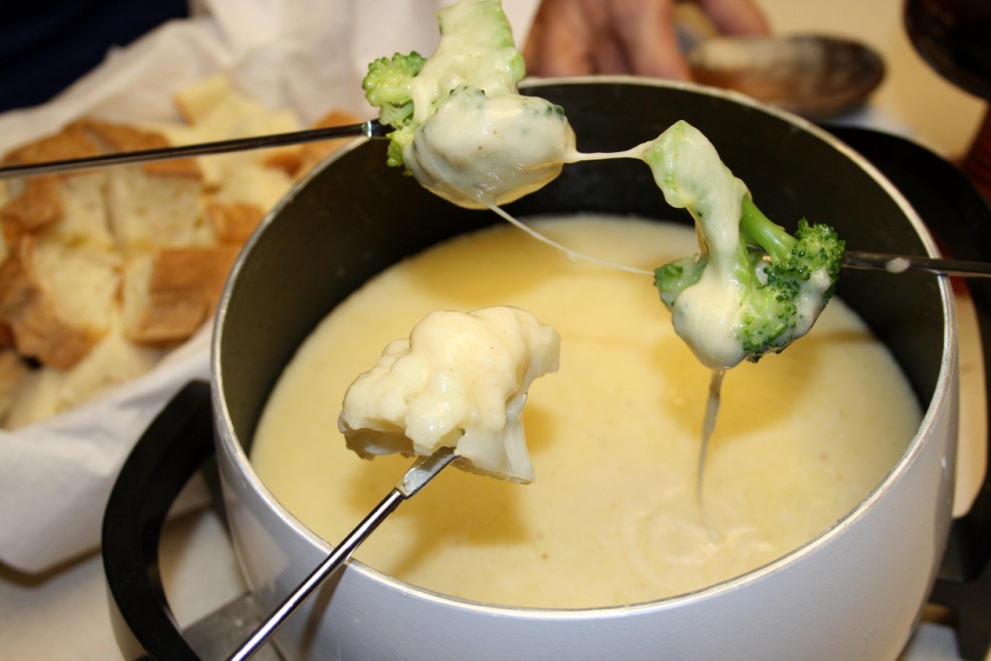 C’est fait avec du fromage.
On trempe du pain ou des légumes dedans.  Miam!
Le chocolat suisse est bon aussi!
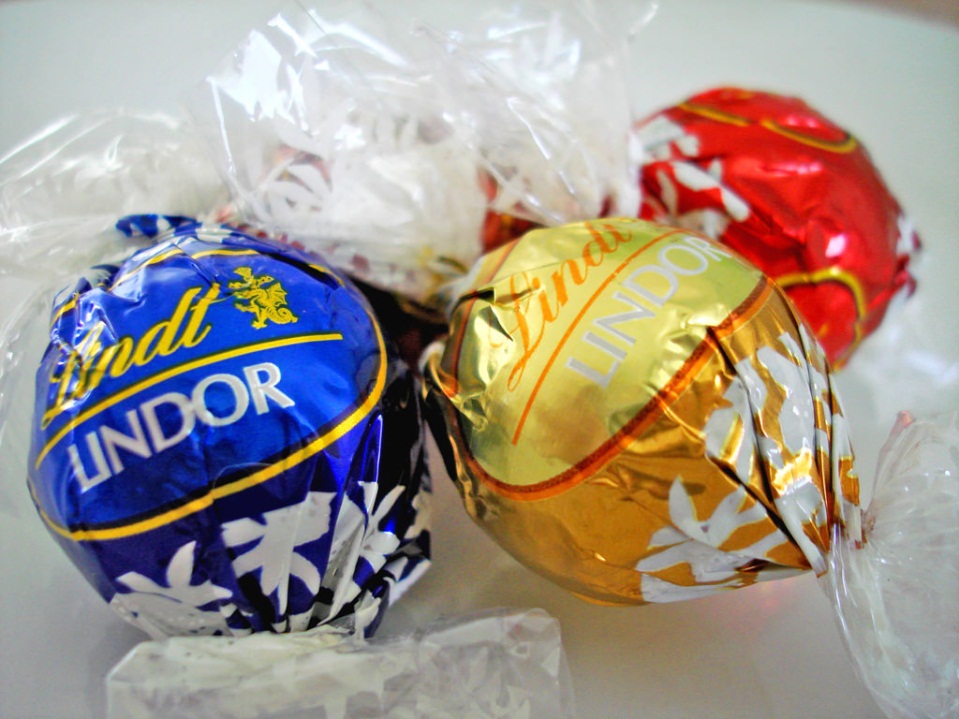 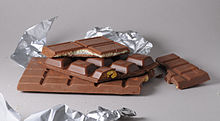 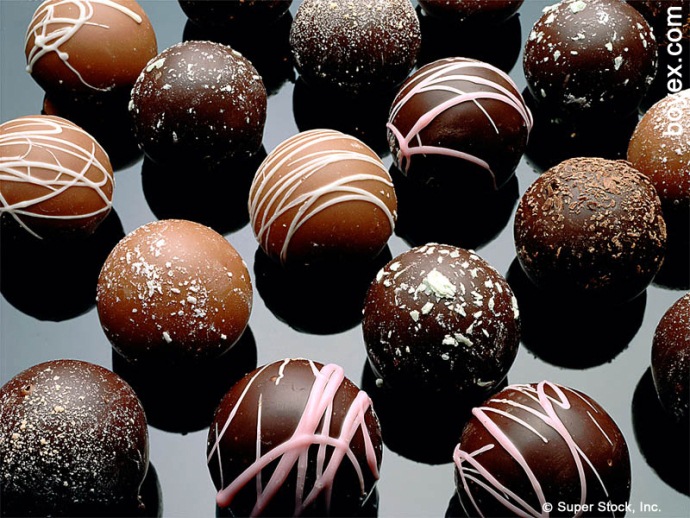 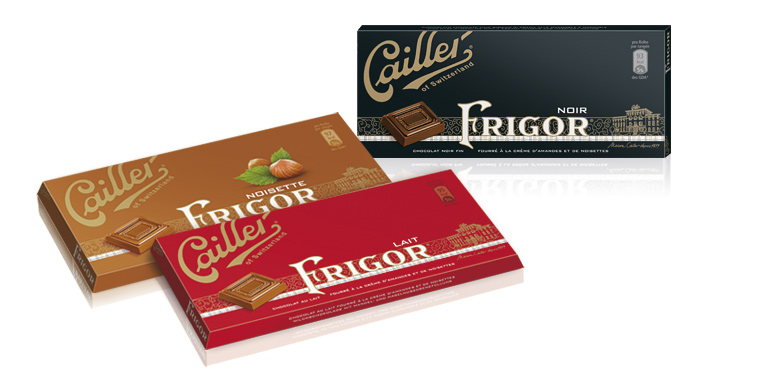 Il y a beaucoup de montagnes donc beaucoup de monde fait du ski en hiver et de la randonnée en été.
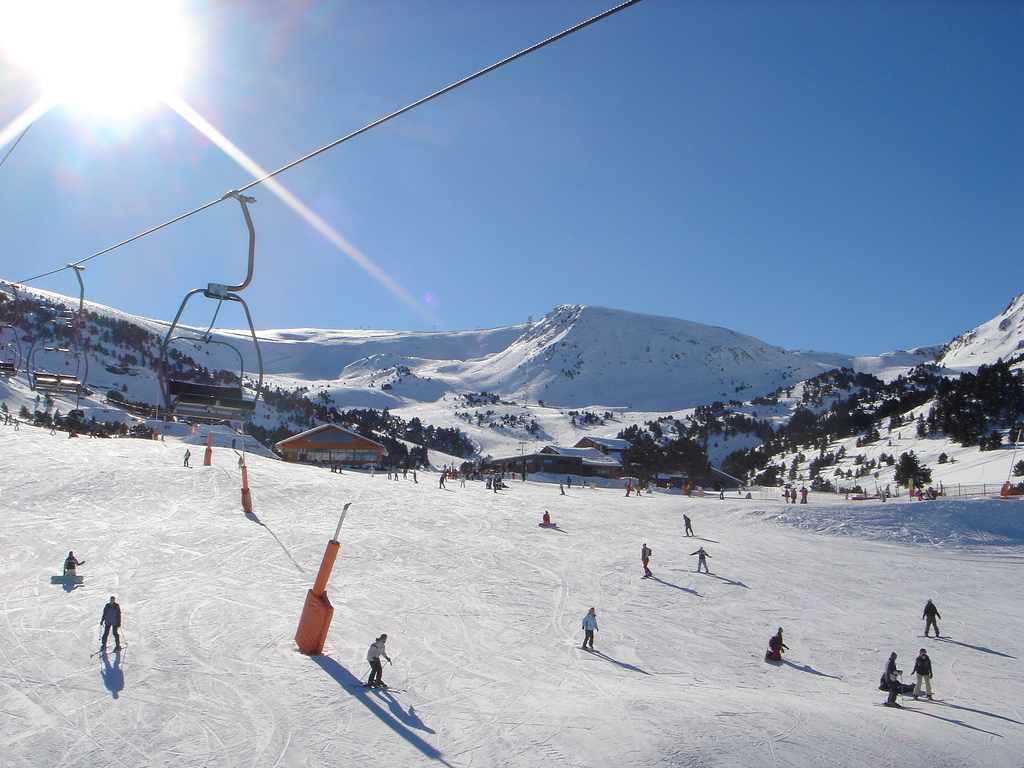 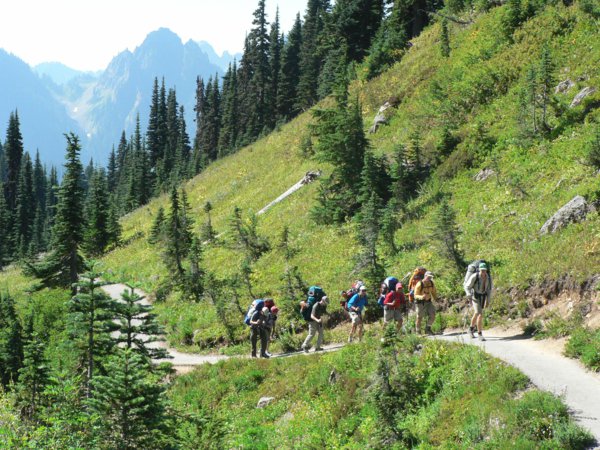 Les sports les plus populaires sont le football (le soccer) et le hockey.
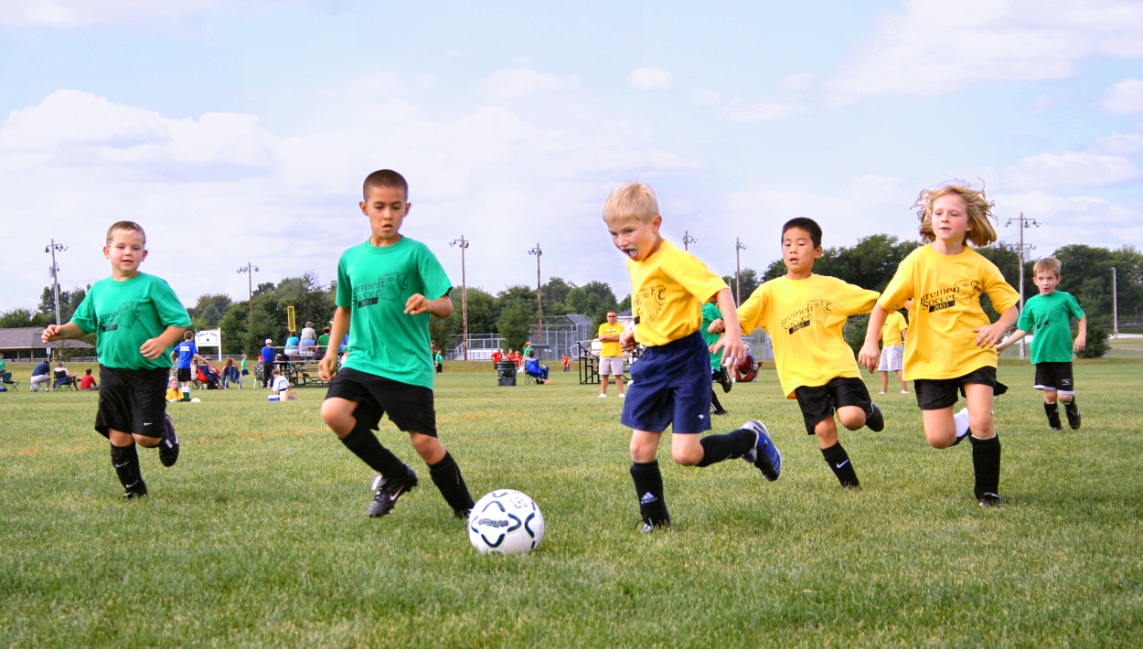 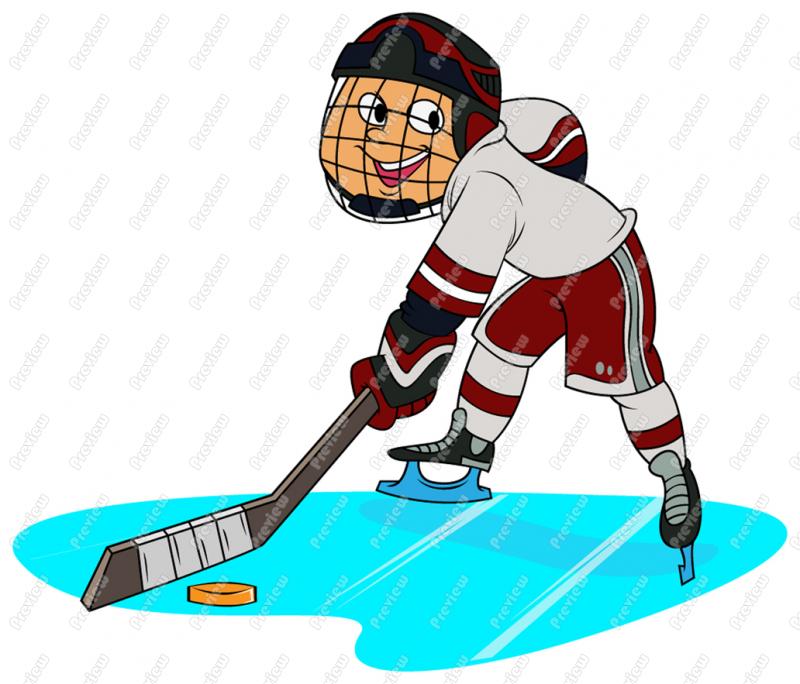 Les montres suisses sont les meilleures au monde!
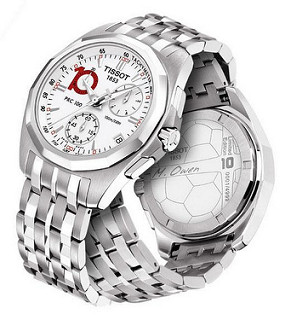 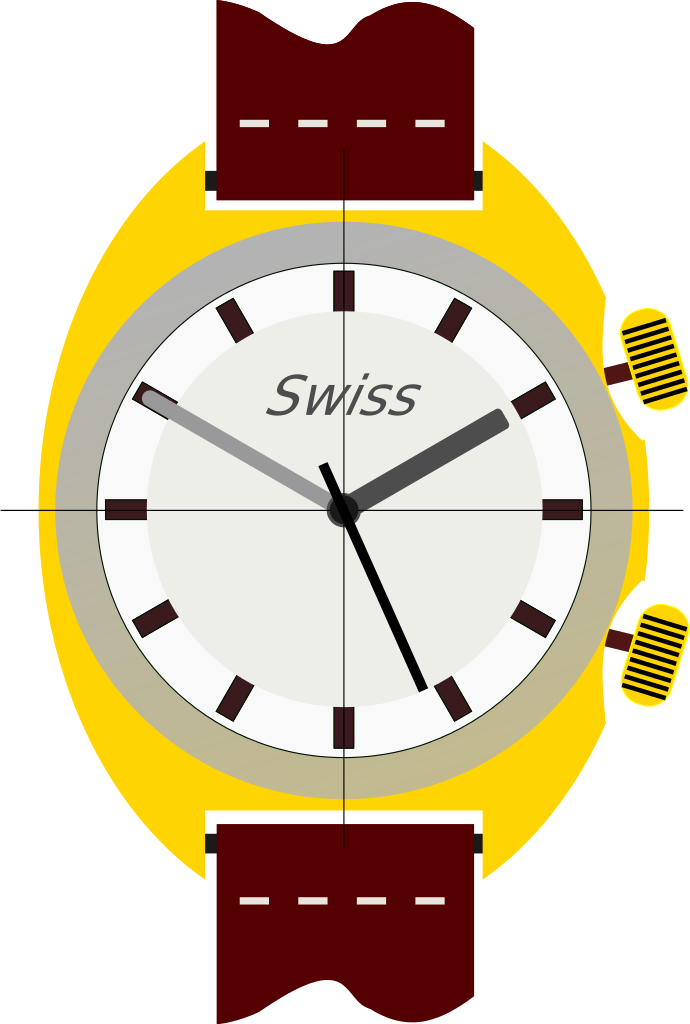 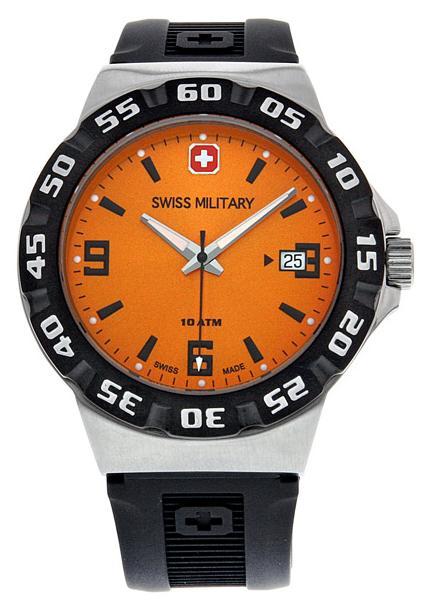 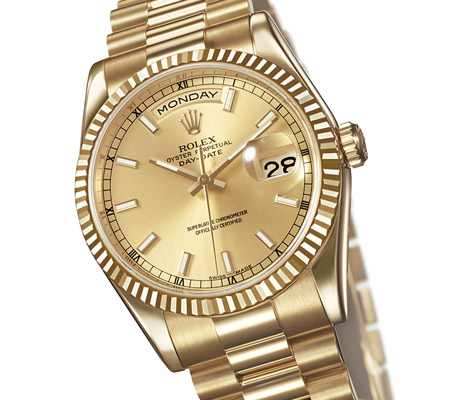 Un objet fameux de la suisse est le couteau suisse.
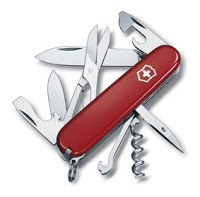 L’alpenhorn est un instrument de musique suisse très intéressant!
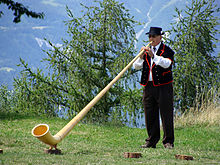 https://youtu.be/pFYS2N8KBXs?list=RD51XonN_Z77c
Peut-être tu vas visiter la suisse un jour!
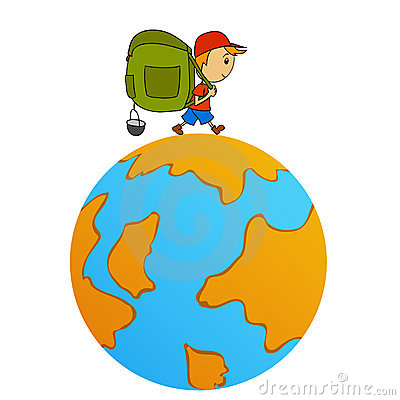 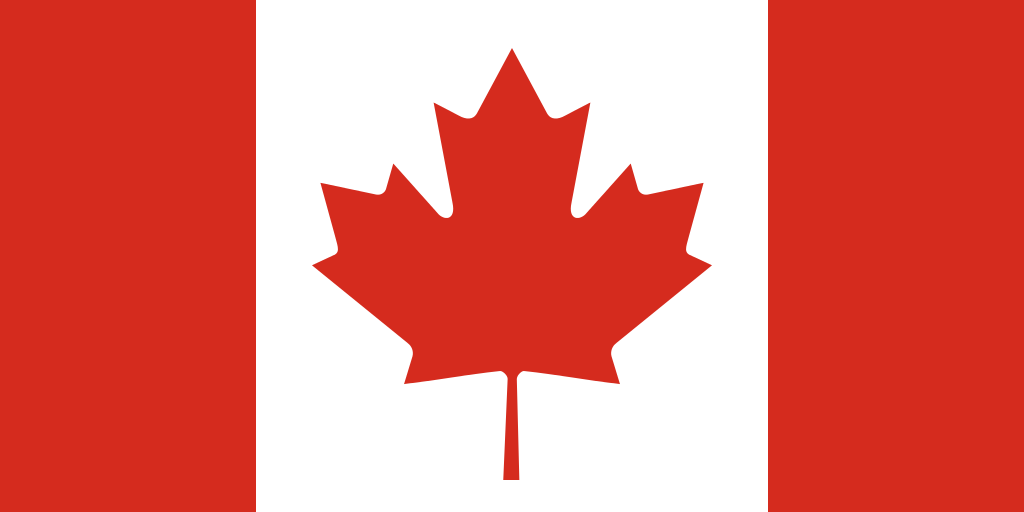 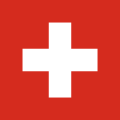 La fin